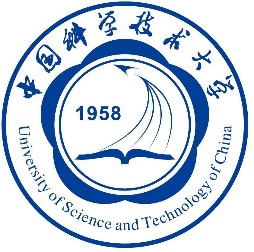 System-size and energy dependence of di-electron excess invariant-mass spectra at STAR
Shuai Yang (for the STAR Collaboration)
University of Science and Technology of China
Brookhaven National Laboratory
Quark Matter 2015
Kobe Fashion Mart, Kobe, Japan
September 27 – October 3, 2015
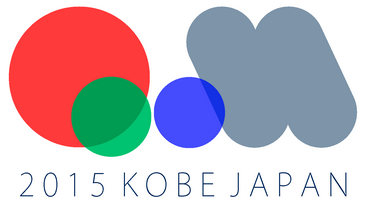 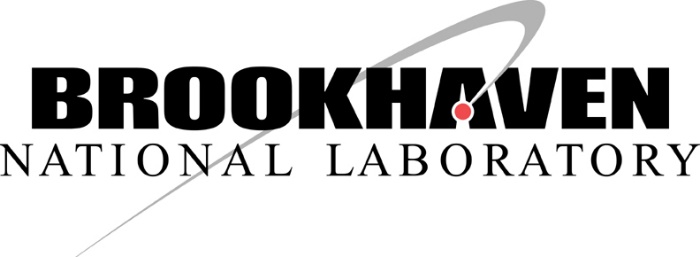 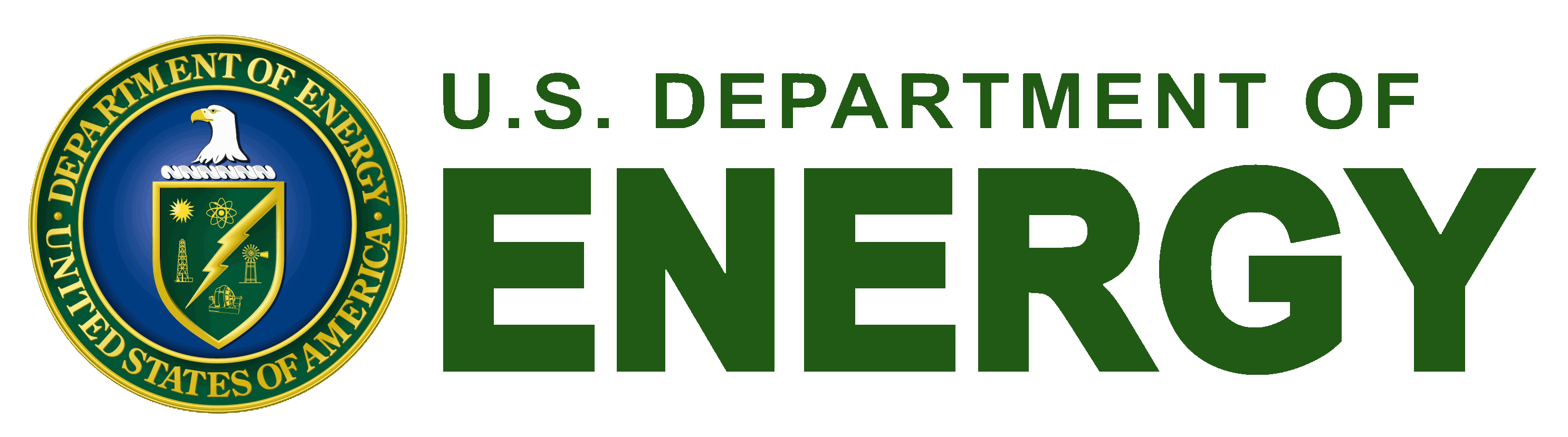 09/30/2015
1
Outline
Motivation
STAR experiment
Electron Identification
Di-electron measurements
Di-electron mass spectra within STAR acceptance in U+U@193 GeV
Transverse momentum dependence
Centrality dependence
Energy and system-size dependence of acceptance corrected yield
AuAu@19.6, 27, 39, 62.4, 200 GeV
UU@193 GeV
Summary
09/30/2015
Shuai Yang, Quark Matter 2015
2
Di-lepton production
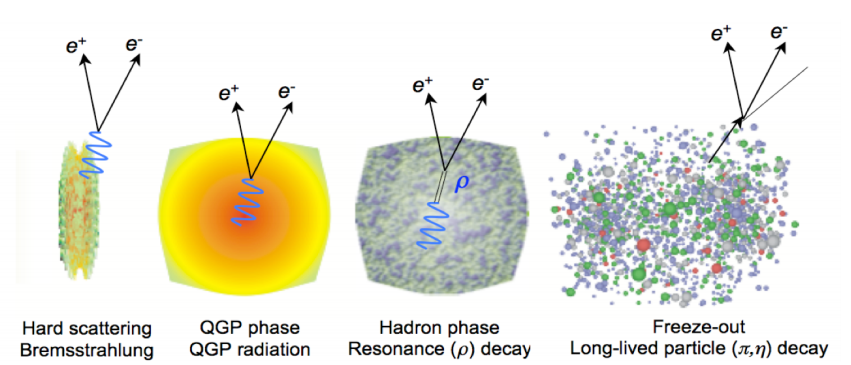 S. Bass
Di-leptons – penetrating probe
Do not suffer strong interactions 
Bring direct information of the medium created in heavy ion collisions
Time
Different physics of interest
 Low Mass Region (LMR, Mll < Mφ)
In-medium modifications of vector meson
 Intermediate Mass Region (IMR, Mφ <Mll<MJ/ψ)
QGP thermal radiation
Semi-leptonic decays of  correlated charm
 High Mass Region (HMR, MJ/ψ<Mll)
Drell-Yan process
Heavy quarkonia
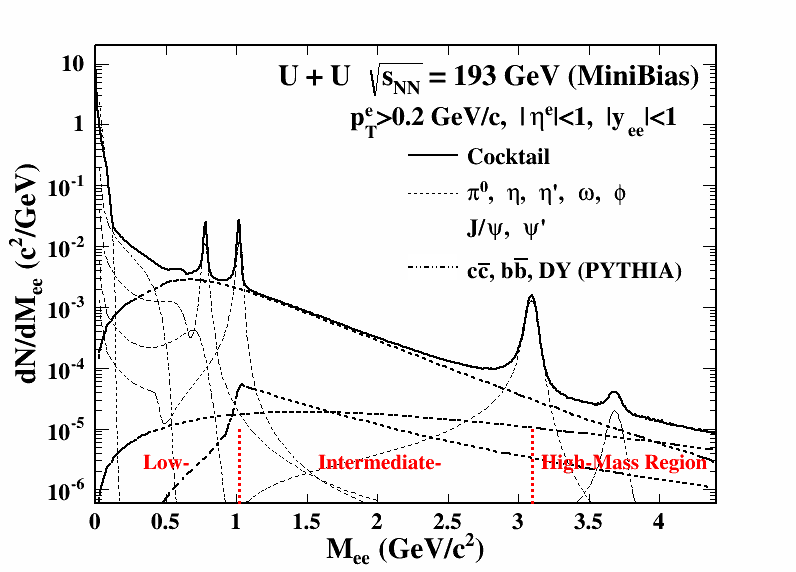 09/30/2015
Shuai Yang, Quark Matter 2015
3
Di-electron physics @ STAR
UU@193 GeV
Energy density is higher by 20% than that in AuAu@200 GeV.
Longer medium life time?  
Higher excess yield in the low mass region?
Beam Energy Scan Program
Systematically study energy
 dependence of LMR excess
Systematically study the low
mass excess yield versus medium
life time.
D. Kikola, G. Odyniec, and R. Vogt, PRC 84 (2011) 054907
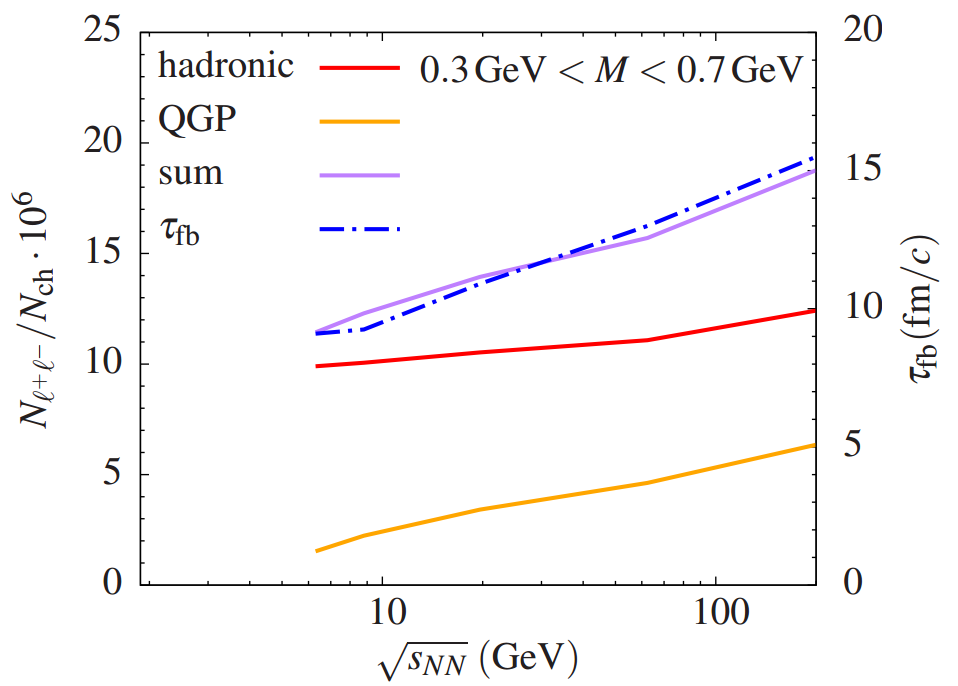 09/30/2015
Shuai Yang, Quark Matter 2015
4
R. Rapp, H. van Hees,arXiv:1411.4612
STAR detector
Time Projection Chamber
|η|<1, 0<φ<2π
Main detector: tracking, momenta, and energy loss 

 Time Of Flight
|η|<0.9, 0<φ<2π
Rejects slow hadrons, enables clean electron identification at p < 3 GeV/c
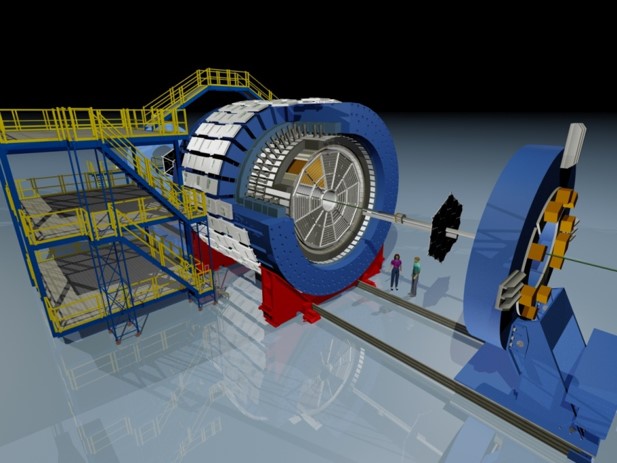 Time Projection Chamber
Time Of Flight
09/30/2015
Shuai Yang, Quark Matter 2015
5
Electron identification
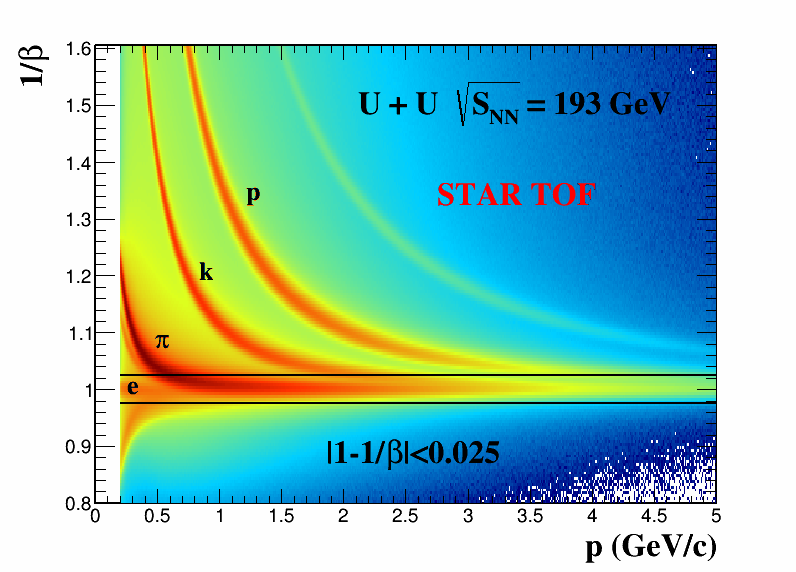 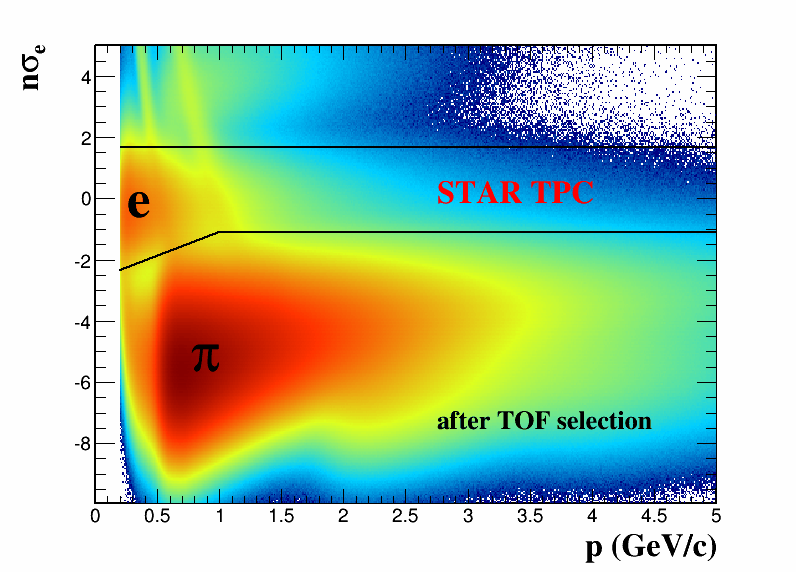 Clean electron identification with a combination of  TPC and TOF
09/30/2015
Shuai Yang, Quark Matter 2015
6
U+U @ 193 GeV results
Cocktail simulation: STAR, PRC 92 (2015) 024912
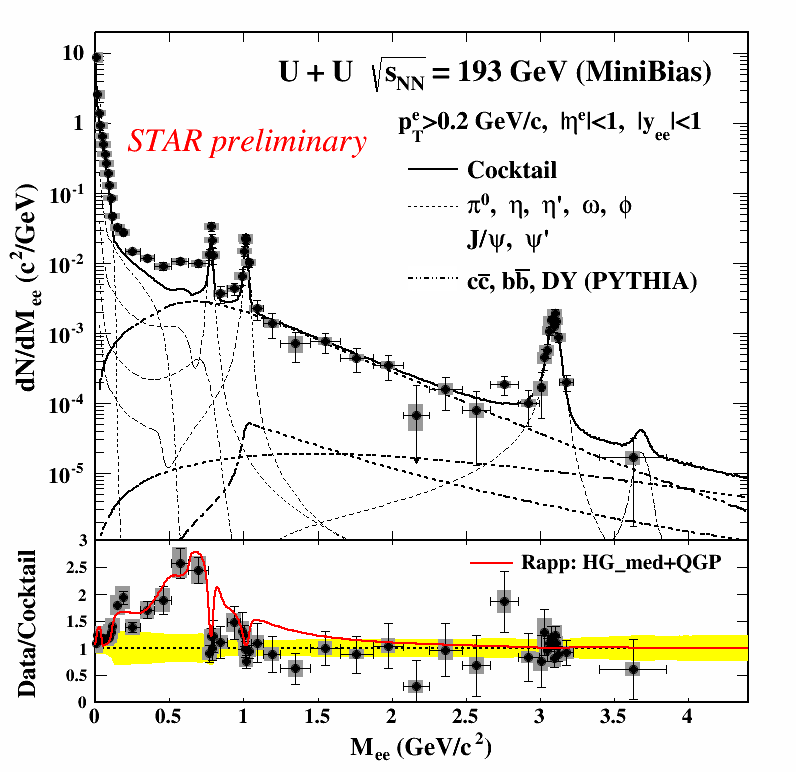 09/30/2015
Shuai Yang, Quark Matter 2015
7
pT dependence
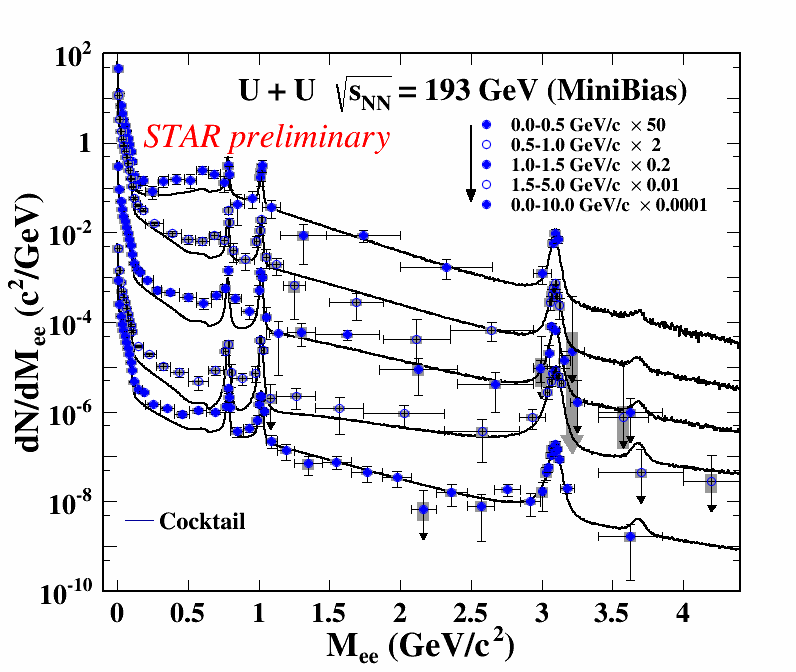 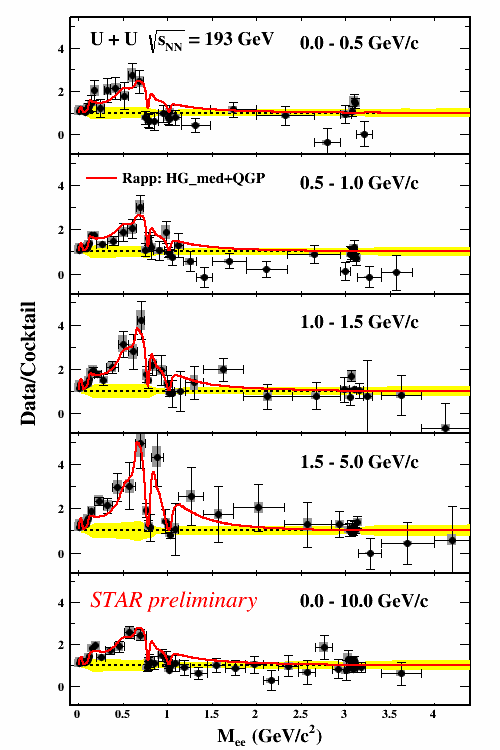 Integrated mass region:
0.3-0.76 GeV/c2
Model calculation consistently describes the LMR excess in all pT bins.
09/30/2015
Shuai Yang, Quark Matter 2015
8
Centrality dependence
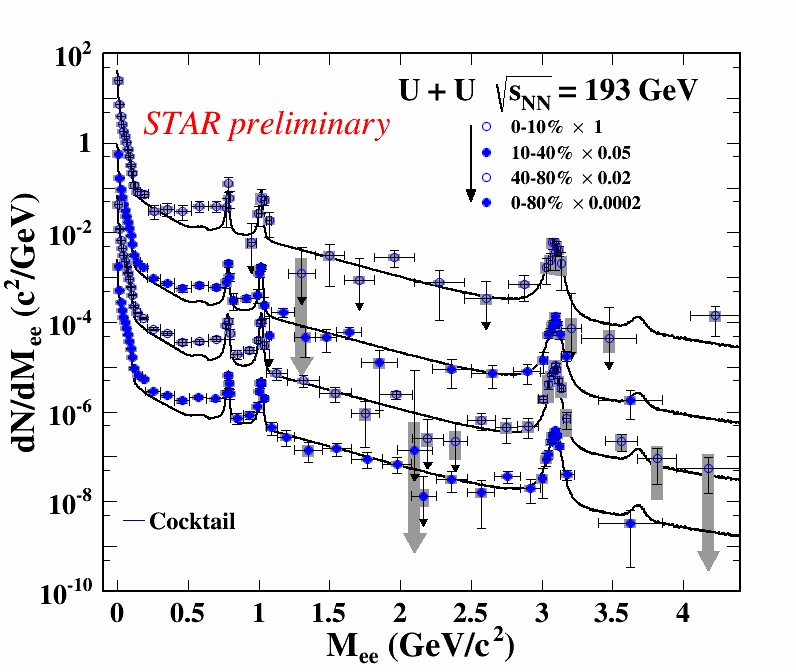 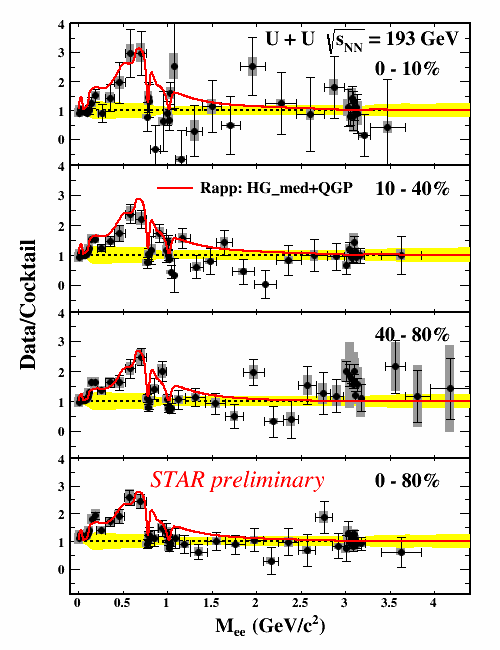 Integrated mass region:
0.3-0.76 GeV/c2
Model calculation consistently describes the LMR excess in all centrality bins.
09/30/2015
Shuai Yang, Quark Matter 2015
9
Excess spectrum and yield
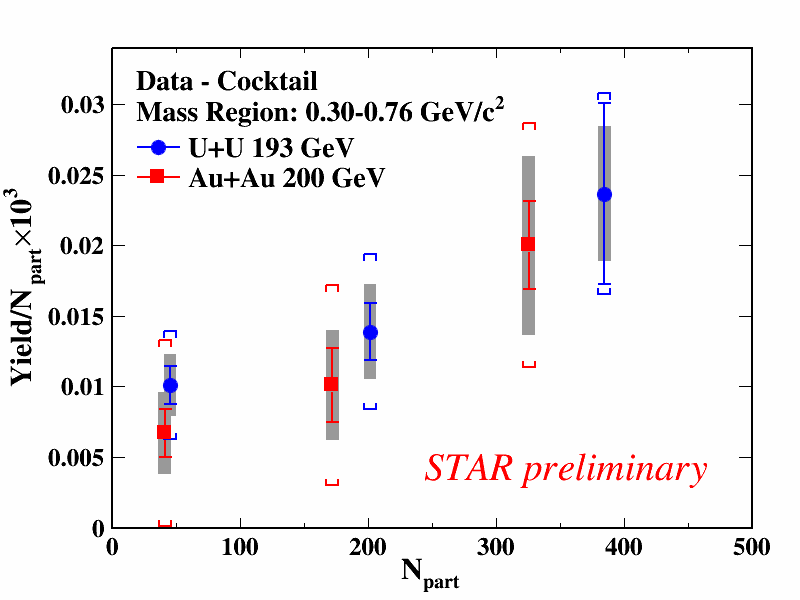 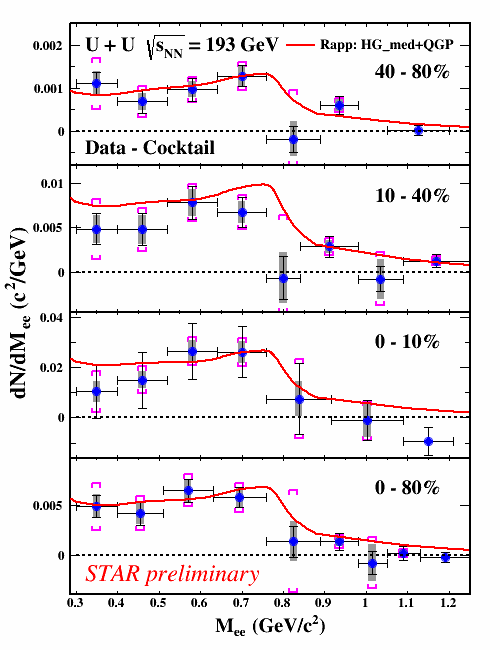 AuAu@200 GeV: STAR, PRL 113 (2014) 022301
Excess yield in ρ-like mass region:
Increase faster than Npart scaling
Sensitive to medium dynamics
09/30/2015
Shuai Yang, Quark Matter 2015
10
Acceptance corrected excess spectra
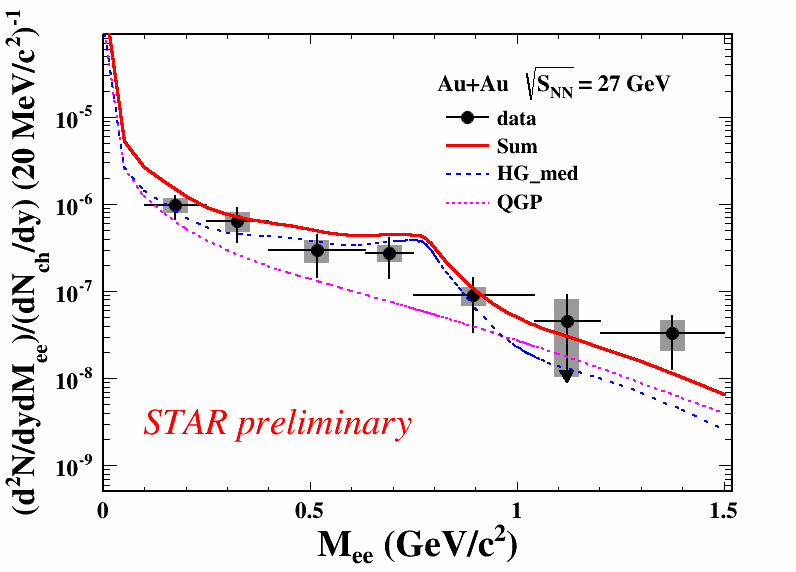 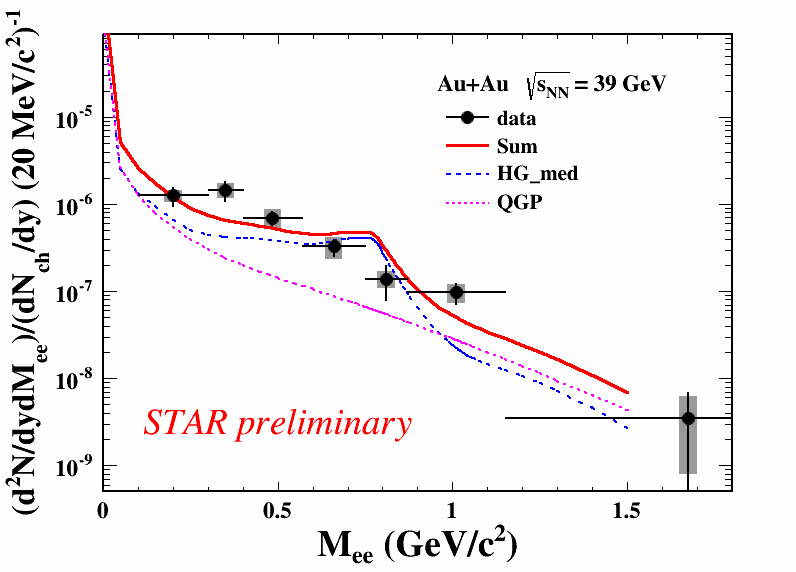 Beam Energy Scan I: 27, 39, 62.4 GeV
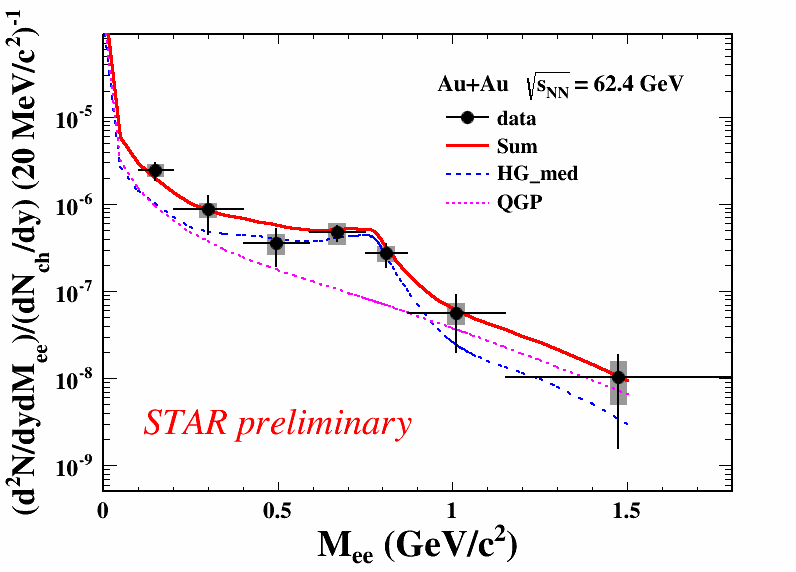 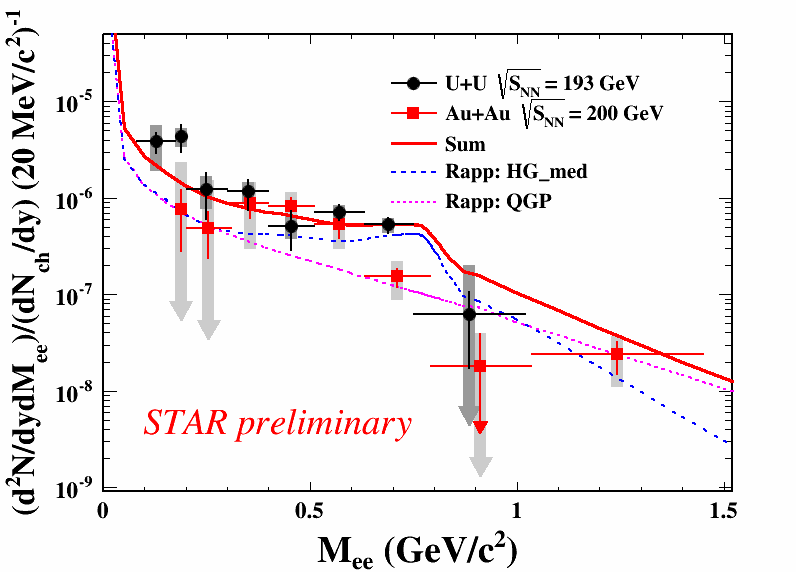 AuAu@200 GeV
UU@193 GeV
Theory:
R. Rapp, PRC 63 (2001) 054907
AuAu@200 GeV:
STAR, PLB 750 (2015) 64
Acceptance-corrected excess mass spectra are well described by a ρ broadened spectral function in various collision systems and energies.
09/30/2015
Shuai Yang, Quark Matter 2015
11
Energy and system-size dependence of integrated excess yield
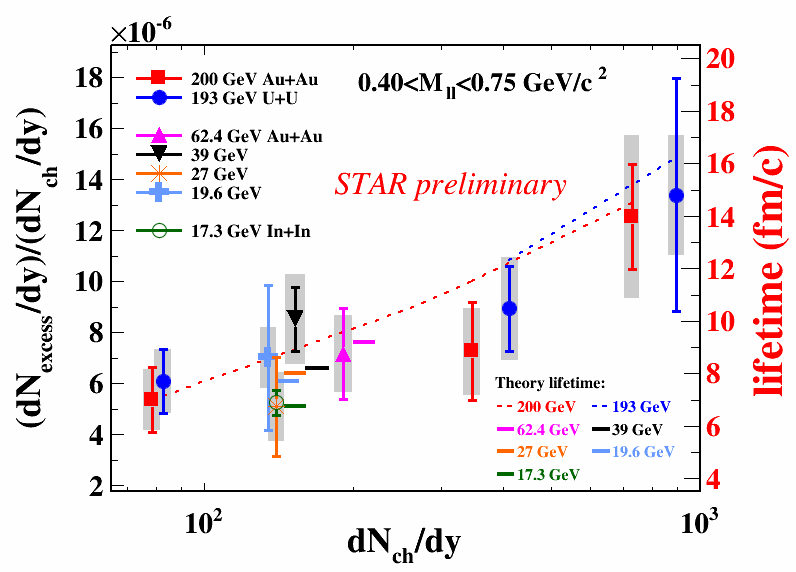 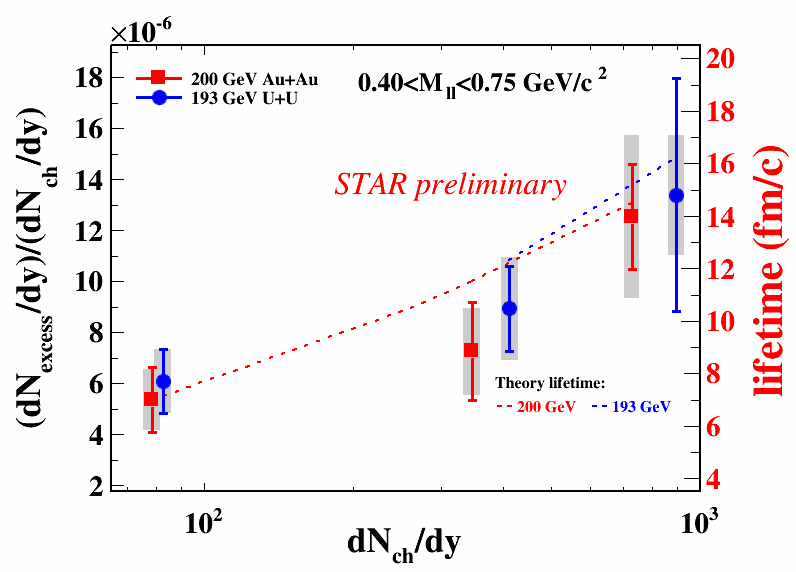 AuAu@200 GeV, 19.6 GeV:  STAR, PLB 750 (2015) 64
InIn@17.3 GeV: NA60, Eur. Phys. J. C 59 (2009) 607
The normalized excess yields of UU@193GeV and AuAu@200GeV
Increase from peripheral to central collisions.
In central collisions are higher than those at lower energies.
Indicate longer medium lifetime in central UU@193GeV and AuAu@200GeV collisions.
09/30/2015
Shuai Yang, Quark Matter 2015
12
Di-electron measurements in Beam Energy Scan II
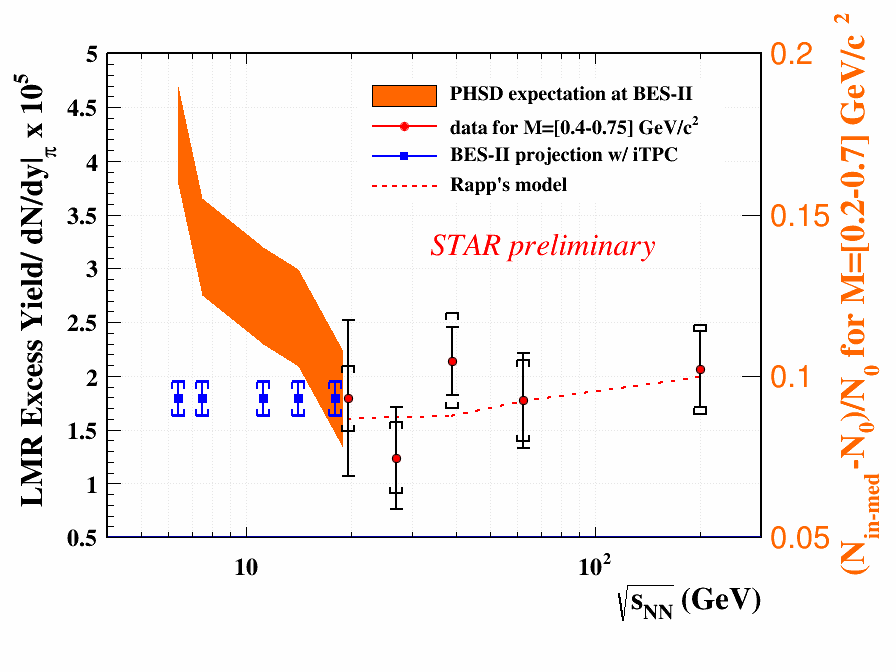 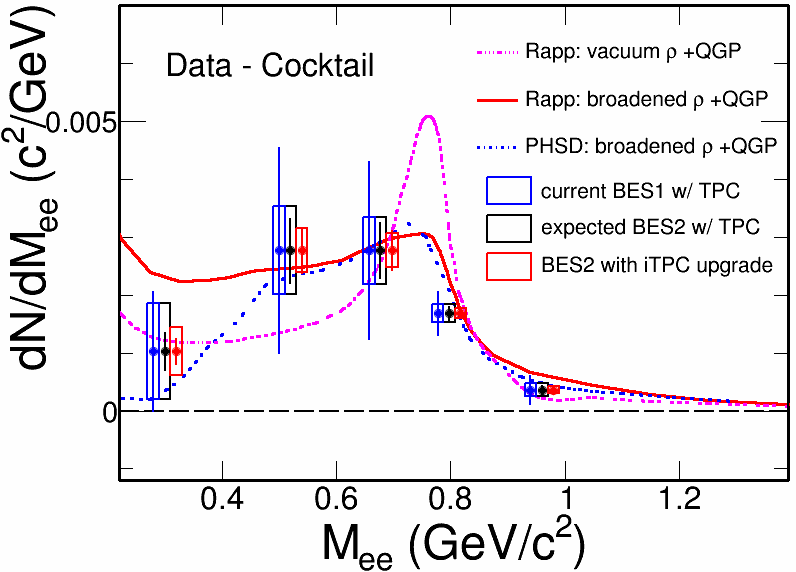 09/30/2015
Shuai Yang, Quark Matter 2015
13
Summary
The di-electron production is systematically studied in UU@193 GeV for the first time.
The LMR excess at all collision systems can be consistently described by a ρ broadened spectral function scenario.
The excess yield in ρ-like mass region has a strong  centrality dependence and increases faster than Npart scaling in UU@193 GeV and AuAu@200GeV.
The measurements indicate that the lifetime of medium created in central UU@193GeV and AuAu@200GeV collisions is longer than those in peripheral collisions and at lower energies.
09/30/2015
Shuai Yang, Quark Matter 2015
14
Backup
09/30/2015
Shuai Yang, Quark Matter 2015
15
InIn@17.3 GeV: NA60, AIP Conf. Proc. 1322 (2010) 1
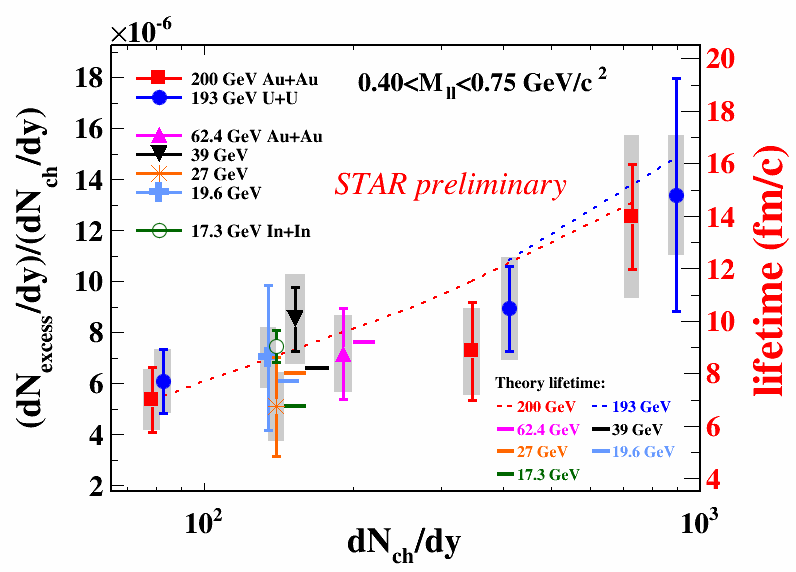 09/30/2015
Shuai Yang, Quark Matter 2015
16
Theoretical temperature and lifetime
[R. Rapp, Adv. High Energy Phys. 2013 (2013) 148253] ; (private communication)
09/30/2015
Shuai Yang, Quark Matter 2015
17